Lecture 18: Git!
CSE 374: Intermediate Programming Concepts and Tools
1
Administrivia
HW 3 posted later today -> Extra credit due date Wednesday Nov 18th @ 9pm
HW 4 out Monday Nov 16th -> Extra credit due date Wednesday Nov 25th @ 9pm
HW 5 out Monday November 30th -> Extra credit due date Wednesday Dec 5th @ 9pm
HW 6 out Monday Dec 7th, Due end of quarter
Review Assignment #2 out Friday Nov 13th, Due Friday Nov 20th @ 9pm
Review Assignment #3 out Wednesday Dec 9th , Due end of quarter
End of quarter due date Wednesday December 16th @ 9pm
CSE 374 au 20 - Kasey Champion
2
Does your file system look like this?
CSE 374 au 20 - Kasey Champion
3
Issues faced
Multiple copies of the same files

Changes leading to scripts being broken with no way to go back

Accidental deletion of files

Lost computer leads to loss of files

Collaboration on a project can be difficult if each collaborator has their own copy
CSE 374 au 20 - Kasey Champion
4
Version Control to the rescue!
Version control is software that keeps track of changes to a set of files

 Version control enables multiple people to simultaneously work on a single project.

 Places we see version control:
 Microsoft Word allows us to undo our most recent changes (go back to a previous version)
 In Google Docs you can see the version history of files, see who made these changes and revert back
 You (hopefully) back up your computer to a cloud storage like Google Drive or Dropbox
 Gradescope also allows you to look at your previous submission
CSE 374 au 20 - Kasey Champion
5
[Speaker Notes: * Each person edits his or her own copy of the files and chooses when to share those changes with the rest of the team. Thus, temporary or partial edits by one person do not interfere with another person's work. Version control also enables one person you to use multiple computers to work on a project, so it is valuable even if you are working by yourself.]
Version Control in Gradescope
CSE 374 au 20 - Kasey Champion
6
Decentralized vs centralized storage
Remote Copy
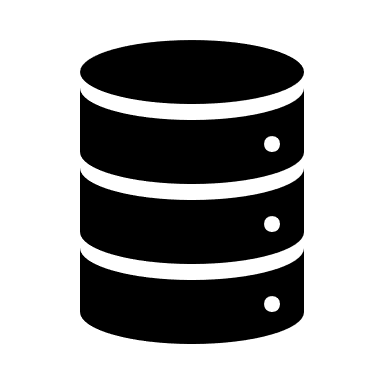 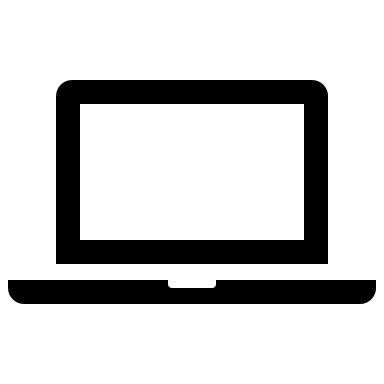 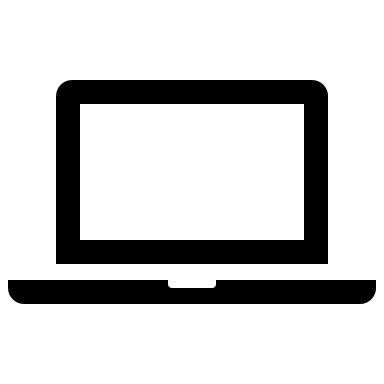 Collaborator 1
Collaborator 3
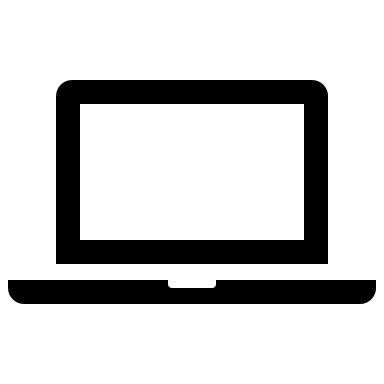 Collaborator 3
Collaborator 1
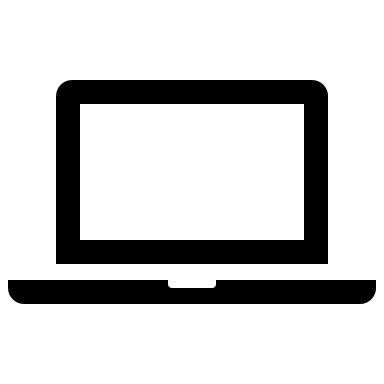 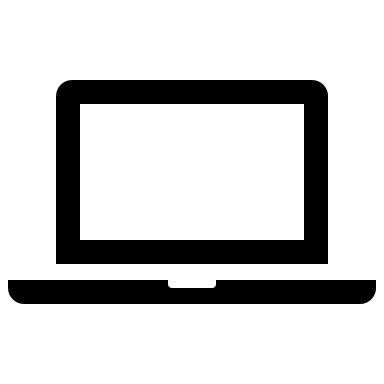 Collaborator 2
Collaborator 2
CSE 374 au 20 - Kasey Champion
7
Intro to Git
CSE 374 au 20 - Kasey Champion
8
Repository
A repository, commonly referred to as a repo, is a location where a project lives
Each collaborator has a copy of a repository for the project which they sync with the central copy
What should be inside of a repository?
Source code files (i.e. .c files, .java files, etc)
Build files (Makefiles, build.xml)
Images, general resources files
What should not be inside of a repository (generally)
Object files (i.e. .class files, .o files)
Executables
Huge media files (e.g. videos)
Any application credentials
System files (e.g. .DS_Store in Mac)
CSE 374 au 20 - Kasey Champion
9
A repository's history is a series of "commits"
Each commit makes changes to the files in the repo

Commit history serves as a log of the changes everyone made

Commits are easy, and free! Commit early and often.
Ever accidentally deleted something and forgot what it was?
If you make a mistake, you can look at the changes since the last commit
CSE 374 au 20 - Kasey Champion
10
What is a “commit”?
A "commit" is a single set of changes made to your repository
Essentially a version of the project you want to save
Also records:
The name of the author
The date and time
A "commit message": short sentence describing what that commit did
Identified by an ID, or "SHA"
CSE 374 au 20 - Kasey Champion
11
Phases of Git
CSE 374 au 20 - Kasey Champion
12
[Speaker Notes: Staging area has the changes that you want to save and not all changes as there may be some testing code that you do not want to share with others and therefore not want it to be reflected in the repo.]
Phases of Git
CSE 374 au 20 - Kasey Champion
13
“git” command
The "git" command is the primary way of interacting with git
You must "cd" into the folder where your repo is stored, or any subfolder within it
Used like any other shell command!
There is a GUI available for most companies (e.g. GitHub Desktop)
Must be installed on your computer (already installed on klaatu)
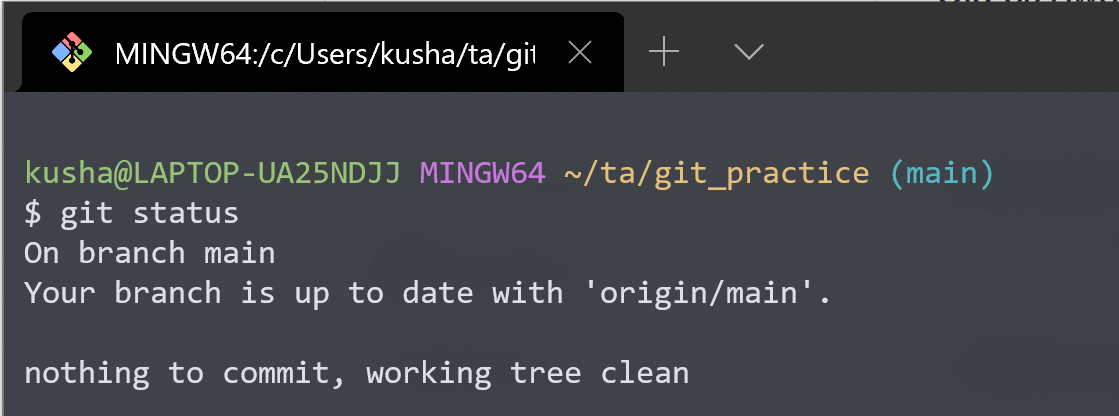 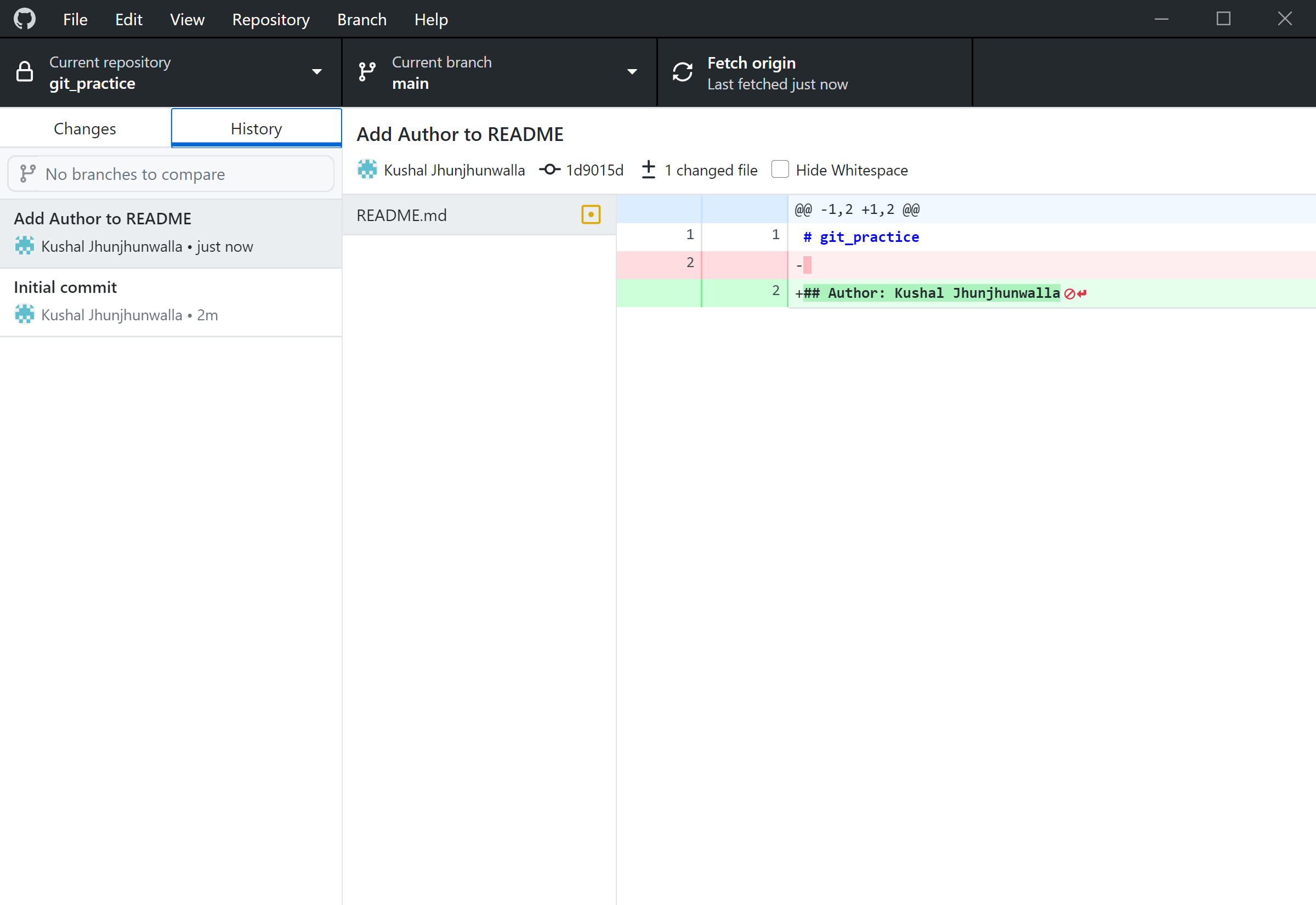 CSE 374 au 20 - Kasey Champion
14
Some “git” commands
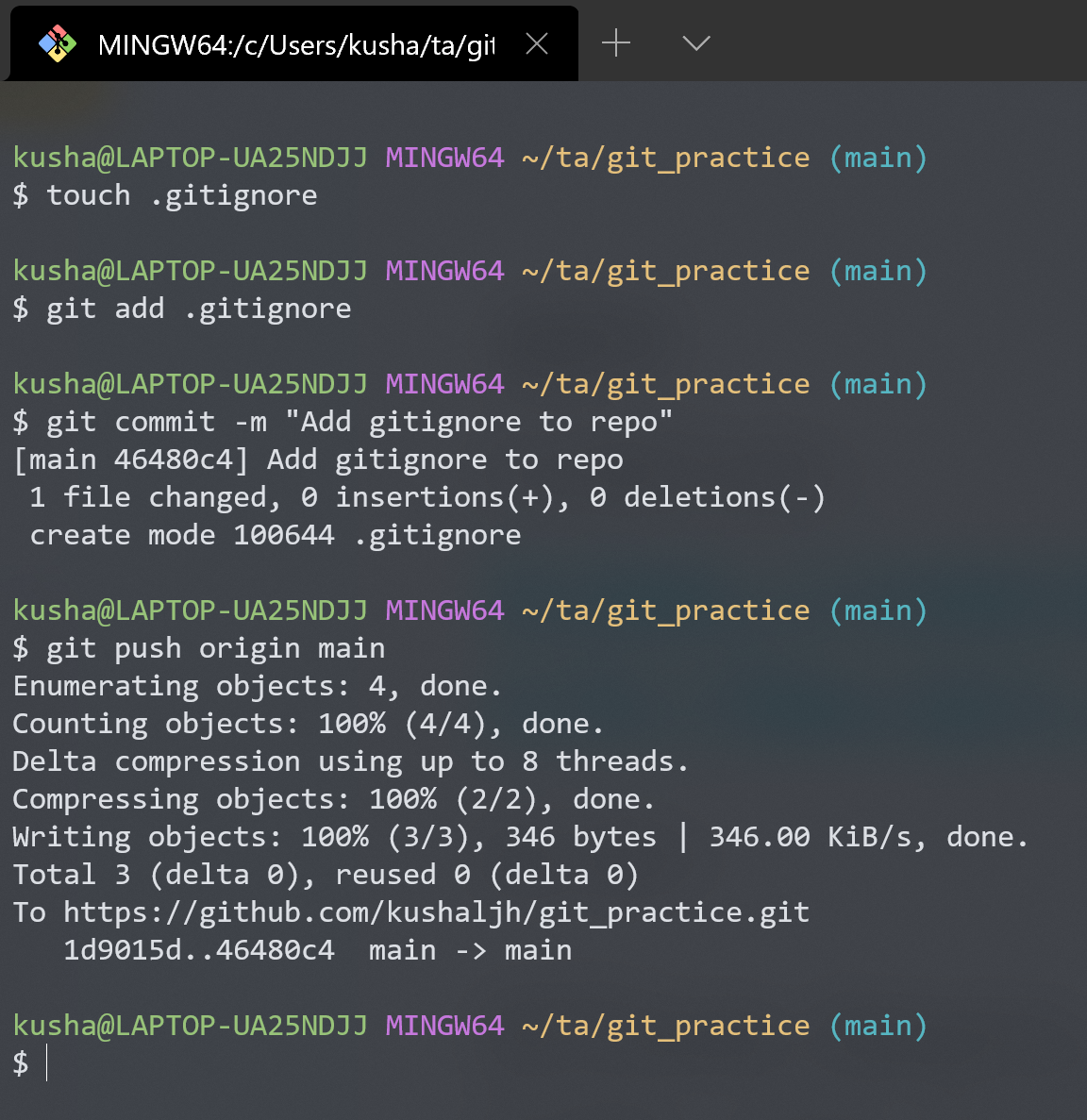 git init
Create a new empty git repo or convert an existing folder to a git repo
git add
Preparing edited files to be saved (committed) to a repo
git commit
Records (saves) changes to a repo
Accompanied by a short descriptive message
git push
Update the remote copy of the repo with the local changes and commits
CSE 374 au 20 - Kasey Champion
15
Phases of Git
CSE 374 au 20 - Kasey Champion
16
Staging and committing overview
CSE 374 au 20 - Kasey Champion
17
Staging and committing overview
git init
CSE 374 au 20 - Kasey Champion
18
Staging and committing overview
git repo
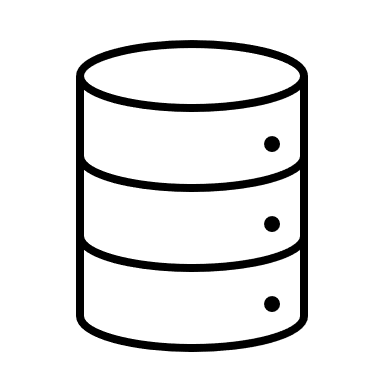 git init
CSE 374 au 20 - Kasey Champion
19
Staging and committing overview
git repo
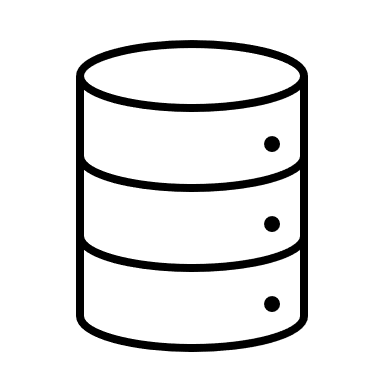 git init
Working changes
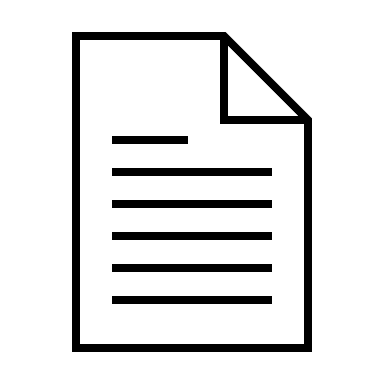 CSE 374 au 20 - Kasey Champion
20
Staging and committing overview
git repo
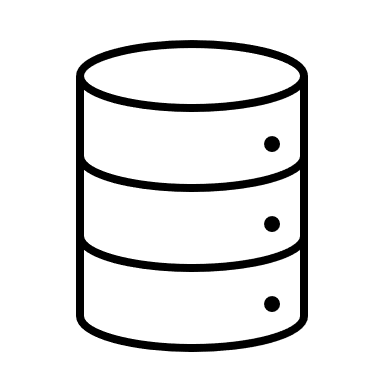 git init
git add .
Working changes
Staging area
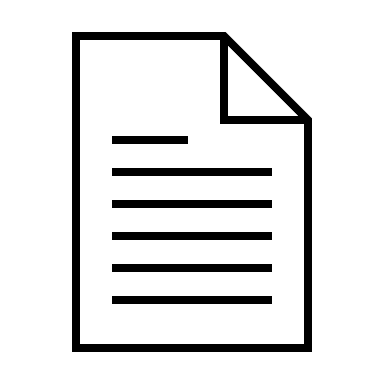 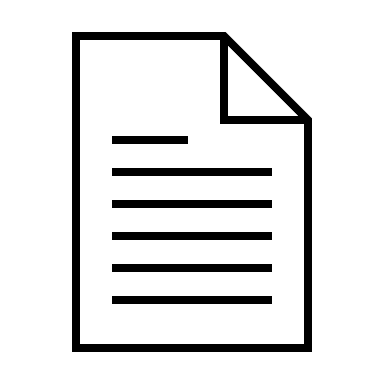 CSE 374 au 20 - Kasey Champion
21
Staging and committing overview
git repo
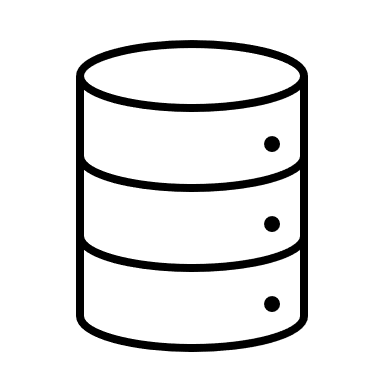 git init
git add .
git commit –m “message”
Working changes
Staging area
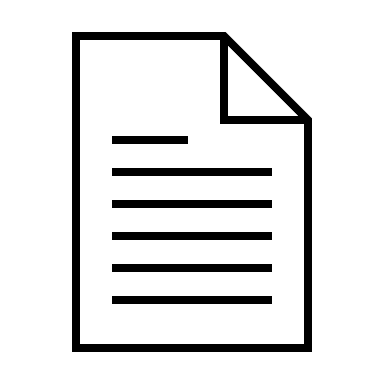 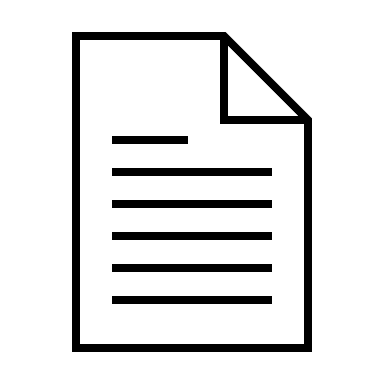 CSE 374 au 20 - Kasey Champion
22
Inspecting a repository
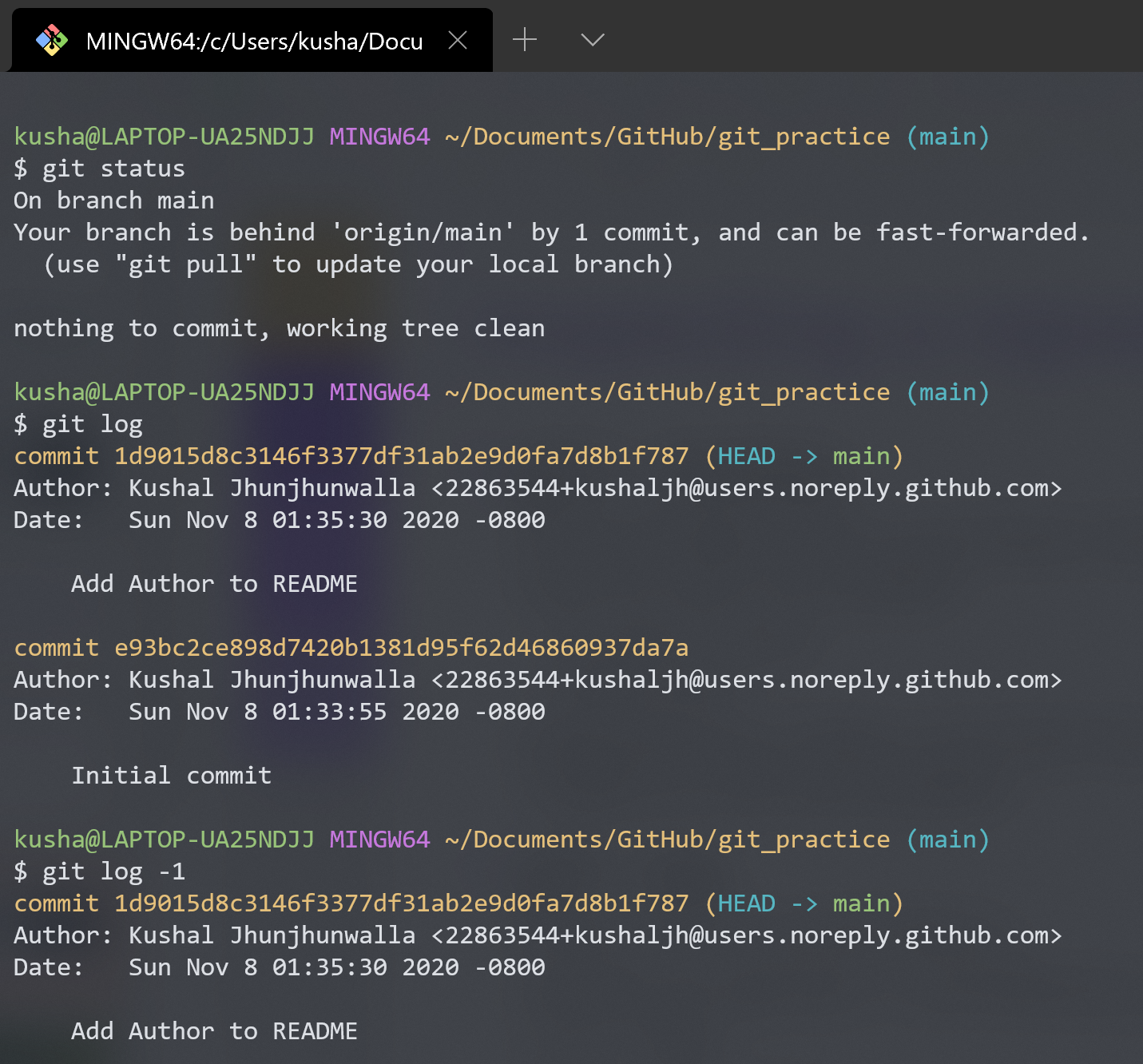 git status
Lists the files which you have changed but not yet committed
Working directory
Staging area
Indicates how many commits have made but not yet pushed
git log
Shows the commit history
Option to see last n commits by adding –<n> flag 
Press "q" to exit
CSE 374 au 20 - Kasey Champion
23
Working with git locally
DEMO
CSE 374 au 20 - Kasey Champion
24
Reference: Demo commands
mkdir test_git 
cd test_git 
git status
git init 
touch file.txt 
git status 
git add file.txt 
git status 
git commit -m "Add first file" 
git status
CSE 374 au 20 - Kasey Champion
25
Working with remote
CSE 374 au 20 - Kasey Champion
26
git commands for interaction with remote
git clone
Cloning is the process of creating a working copy of the remote or local repository by passing the following command. 
git clone username@git_server_hostname:/path_of_repository

git pull
If we have already cloned the repository and need to update local (only code) respect to the remote server
git pull origin main

git fetch
Fetching is the process of updating (only git information) the local git structure and information from remote repository
git fetch
CSE 374 au 20 - Kasey Champion
27
Updating changes using pull
git pull
CSE 374 au 20 - Kasey Champion
28
What’s next!
Branching, checkout

Merging, Merge (Pull) Requests

Conflicts

Interacting with a Git Server (GitHub / GitLab)
CSE 374 au 20 - Kasey Champion
29
Complete working (including fork)
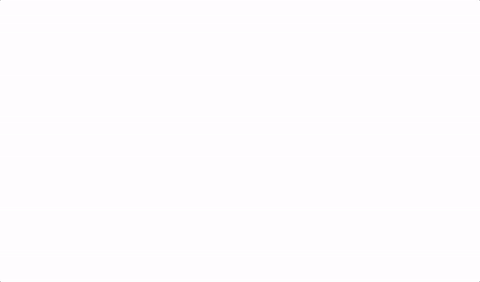 CSE 374 au 20 - Kasey Champion
30
Useful resources
Try Git (resources and tutorial)

 The Git Cheat Sheet

 Stack Overflow’s definitive guide for beginners

 When you are terribly stuck with git
 DO NOT PANIC! Even experienced developers get stuck with git issues
 https://ohshitgit.com/
 https://stackoverflow.com/questions/tagged/git
CSE 374 au 20 - Kasey Champion
31